University at Buffalo SAE Clean Snowmobile Team
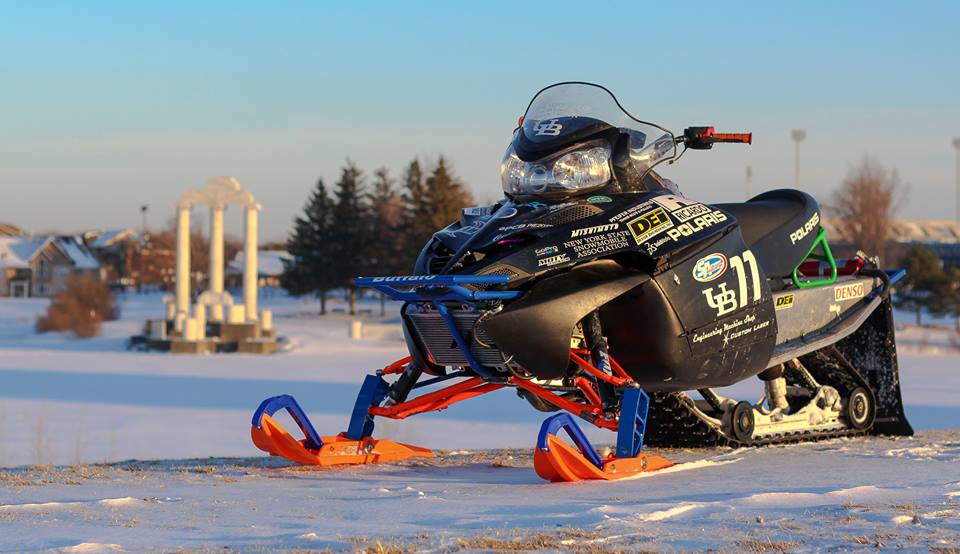 Team Members 
Matt Egan	Pete Casey
Nate Sutorious	Anthony Marcheillo
Pat O’Byrne	Dave Stedman
Presented By
Noor Jariri
Nick Lanzano
Design Considerations
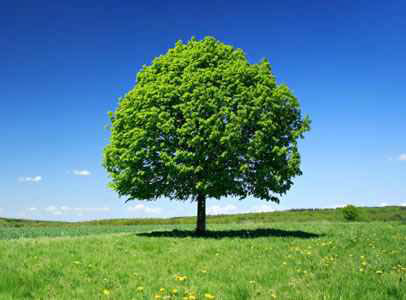 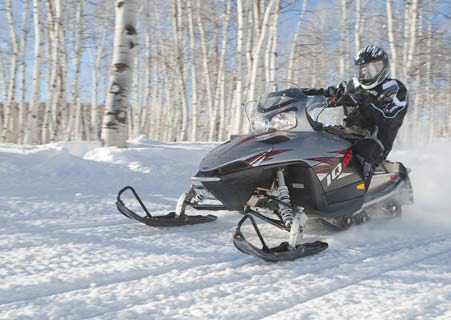 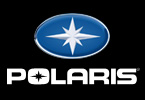 Operator
Adequate Performance
Improved Handling
Enhanced Fuel Economy
Manufacturer
Low Cost/High Product Quality
System Simplicity
Durability
Environment
Decreased Emissions
Quieter Operation
Lowered Fuel Consumption
Engine Selection
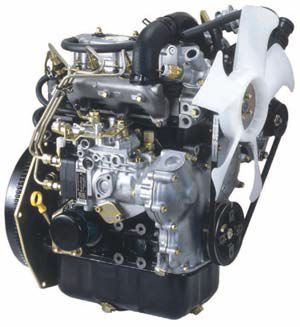 Low HC, CO, and NOx emissions
High torque output
Low BSFC
Engine longevity and reliability
Low WOT exhaust noise
Briggs and Stratton DM-954DT

3 Cylinder Liquid Cooled Diesel 
Indirect Fuel Injection System
Bosch VE Injection Pump
260 g/kW-hr BSFC
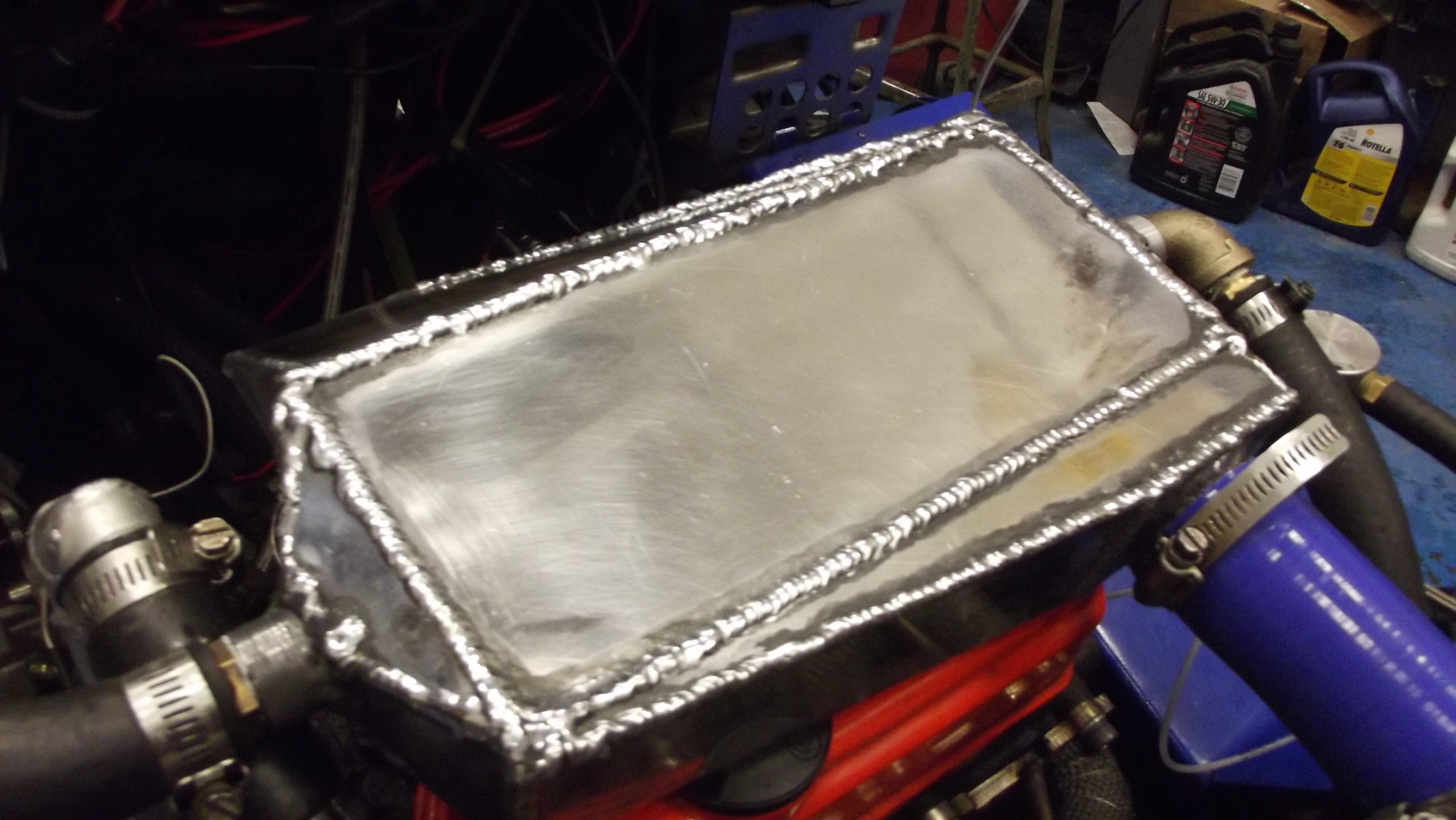 Intercooler System
Design and Implementation
Decrease IAT’s for lowered NOx emissions
Efficient Bell Intercoolers core
Low intake tract volume
Effective packaging
Testing and Validation
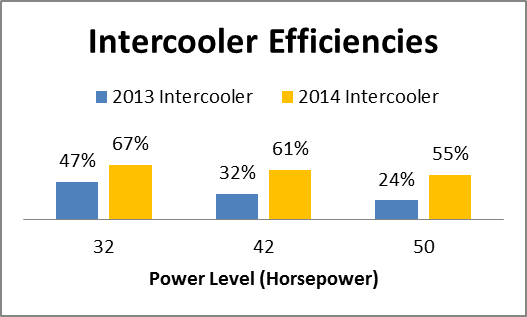 Turbocharger System
Design and Implementation
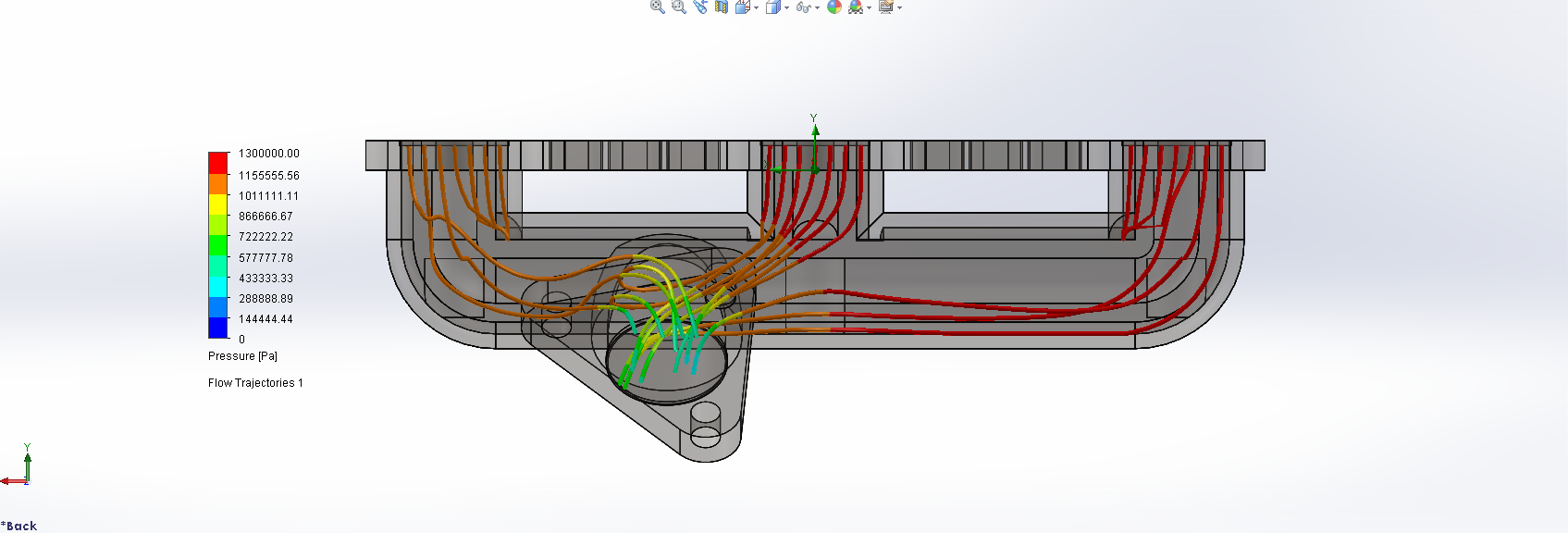 Garrett GT1541-V
Increase compressor efficiency and turbine flow capability
Improve exhaust flow
Correct turbocharger orientation and packaging
Factory Exhaust Manifold
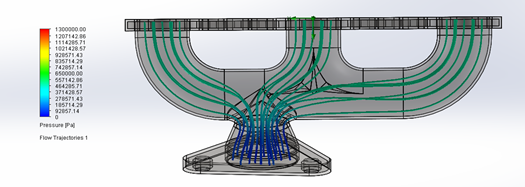 Designed Exhaust Manifold
Turbocharger System
Testing and Validation
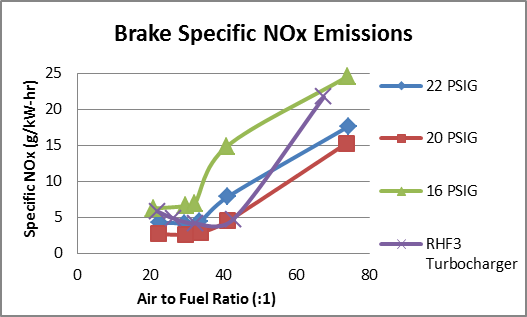 Cooling System
Design and Implementation
Testing and Validation
CPC ¾” Quick Disconnects impeded coolant flow
Mishimoto Aluminum Radiator
Quick Disconnects placed in parallel for easy system bleeding
Eco-System
Design and Implementation
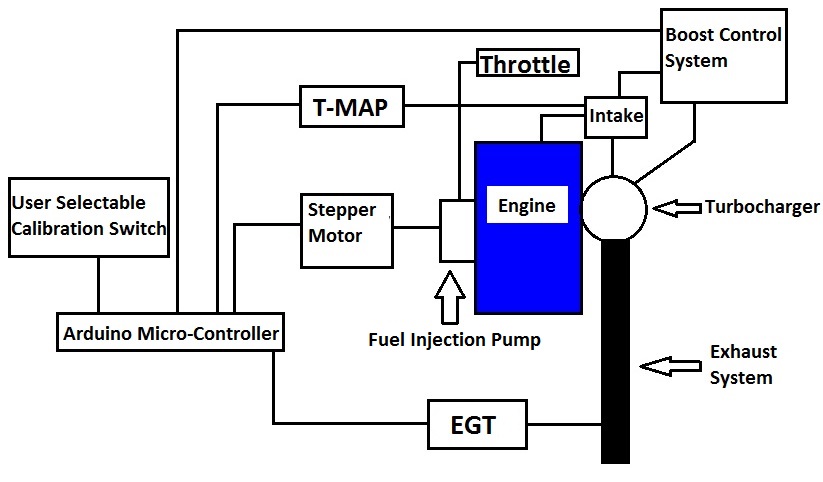 User selectable performance or economy mode
Arduino Microcontroller varies boost and fuel based upon mode, EGT and MAP
Eco-System
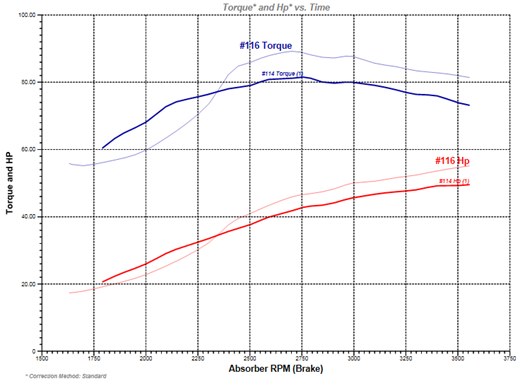 Testing and Validation
5-Mode Testing of Eco-System
Factory 32 hp increased to 48 hp in Eco-mode and 55 hp in Power-mode
Eco Mode attained E-score of 208
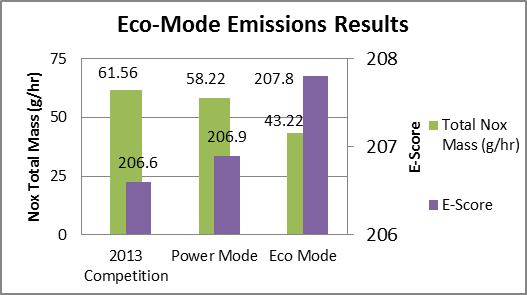 Suspension System
Design and Implementation
Testing and Validation
Team Fast M10 Rear Suspension System
Fox Float II Front Shocks
C&A Pro Skis
Improved handling by lateral load transfer decrease
Shock Pressure tuning by slalom and circle testing
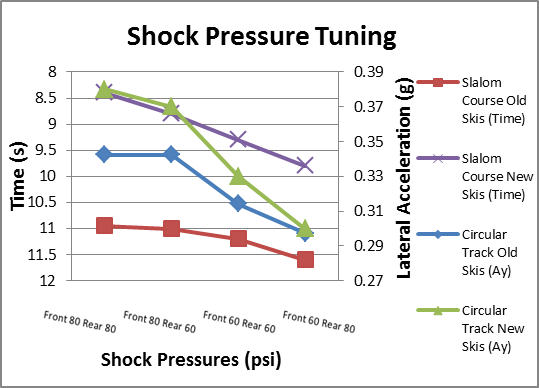 Sled Overview
Extremely low HC, CO and NOx emissions
High fuel economy
Adequate power output for a snowmobile
Quiet operation
Durable and simple design
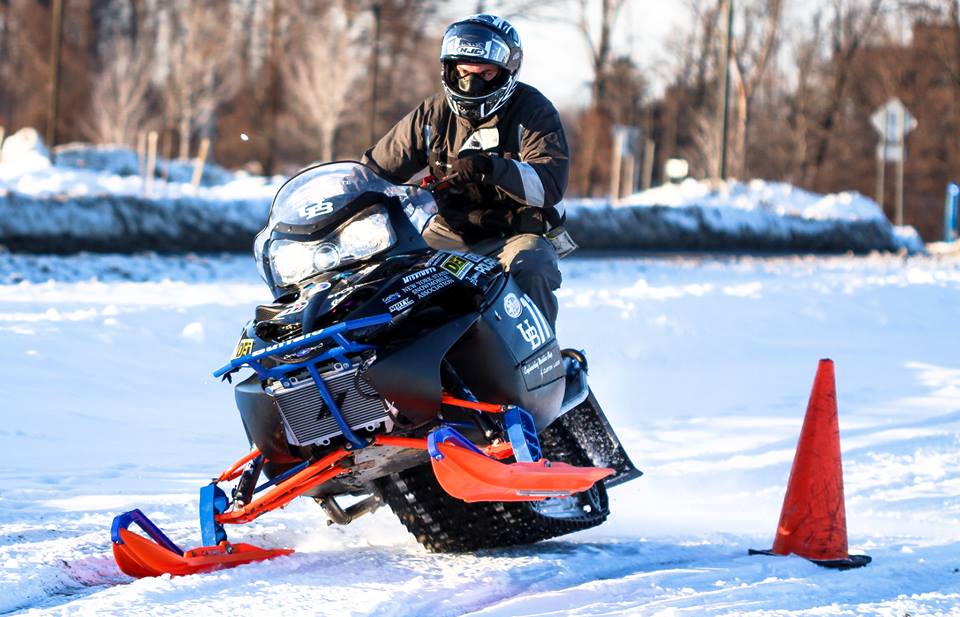 Sponsors
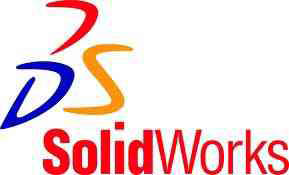 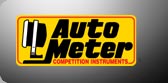 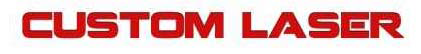 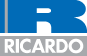 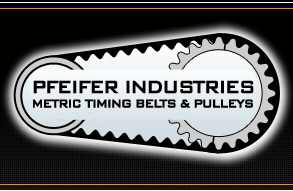 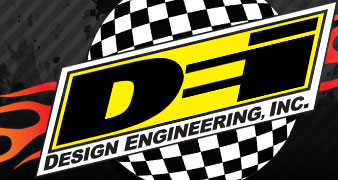 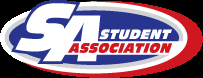 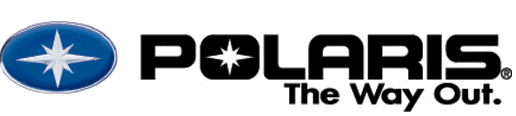 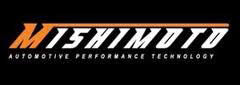 Questions?Thank you for your time!